SINGLE PROBLEM STATEMENT AND SOLUTION SLIDE TEMPLATE
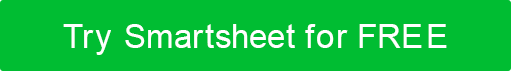 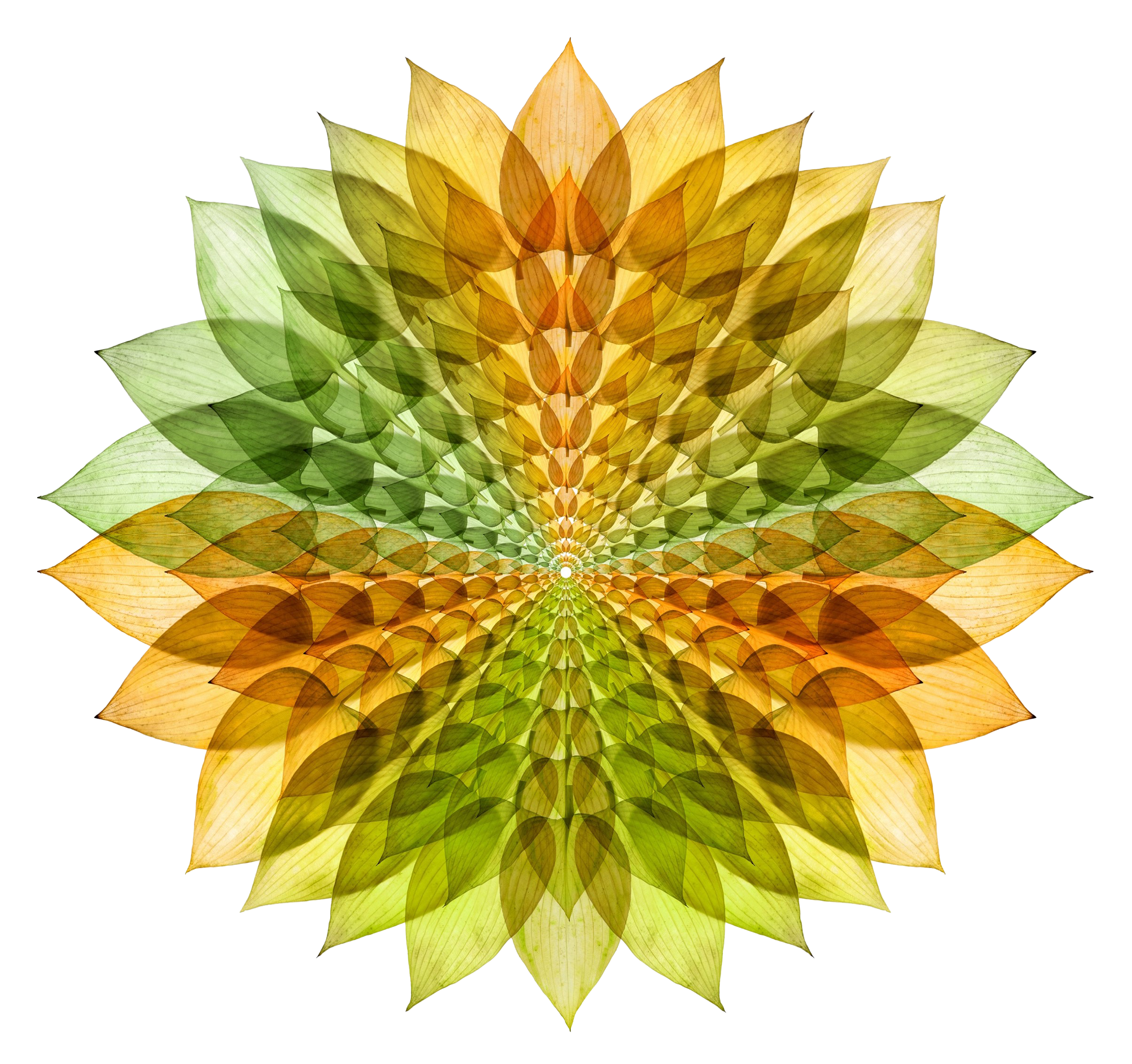 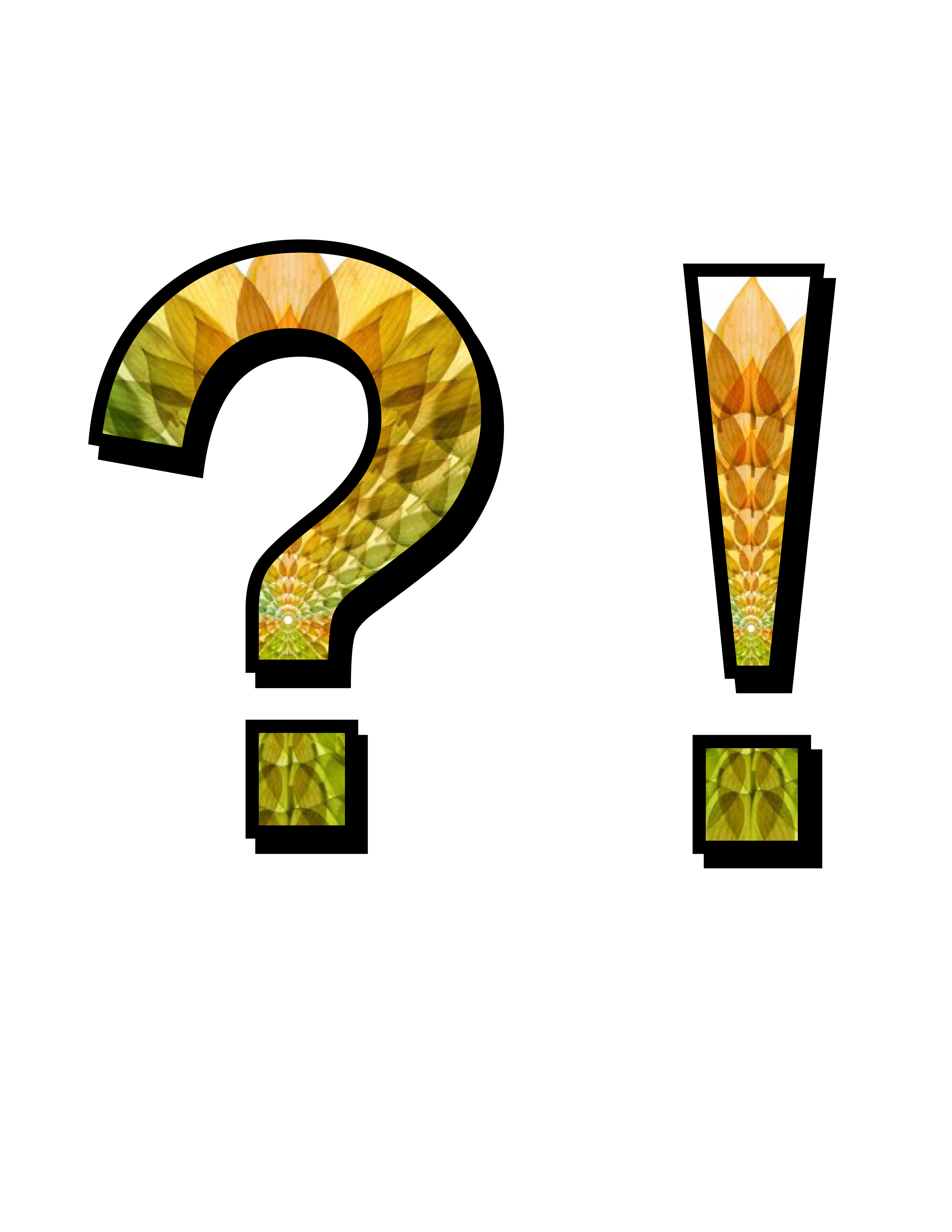 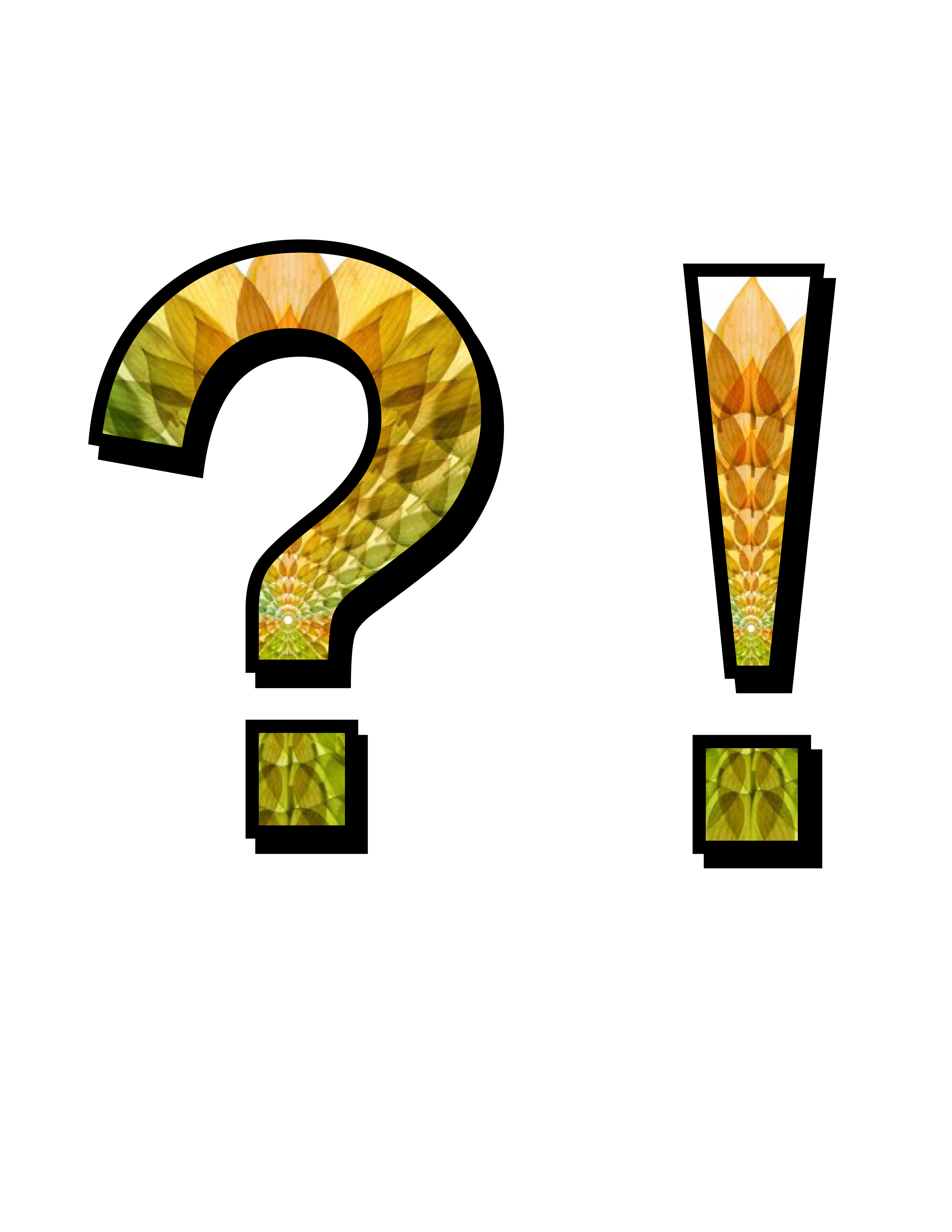 CREATED BY
NAME

Date Created: MM/DD/YY
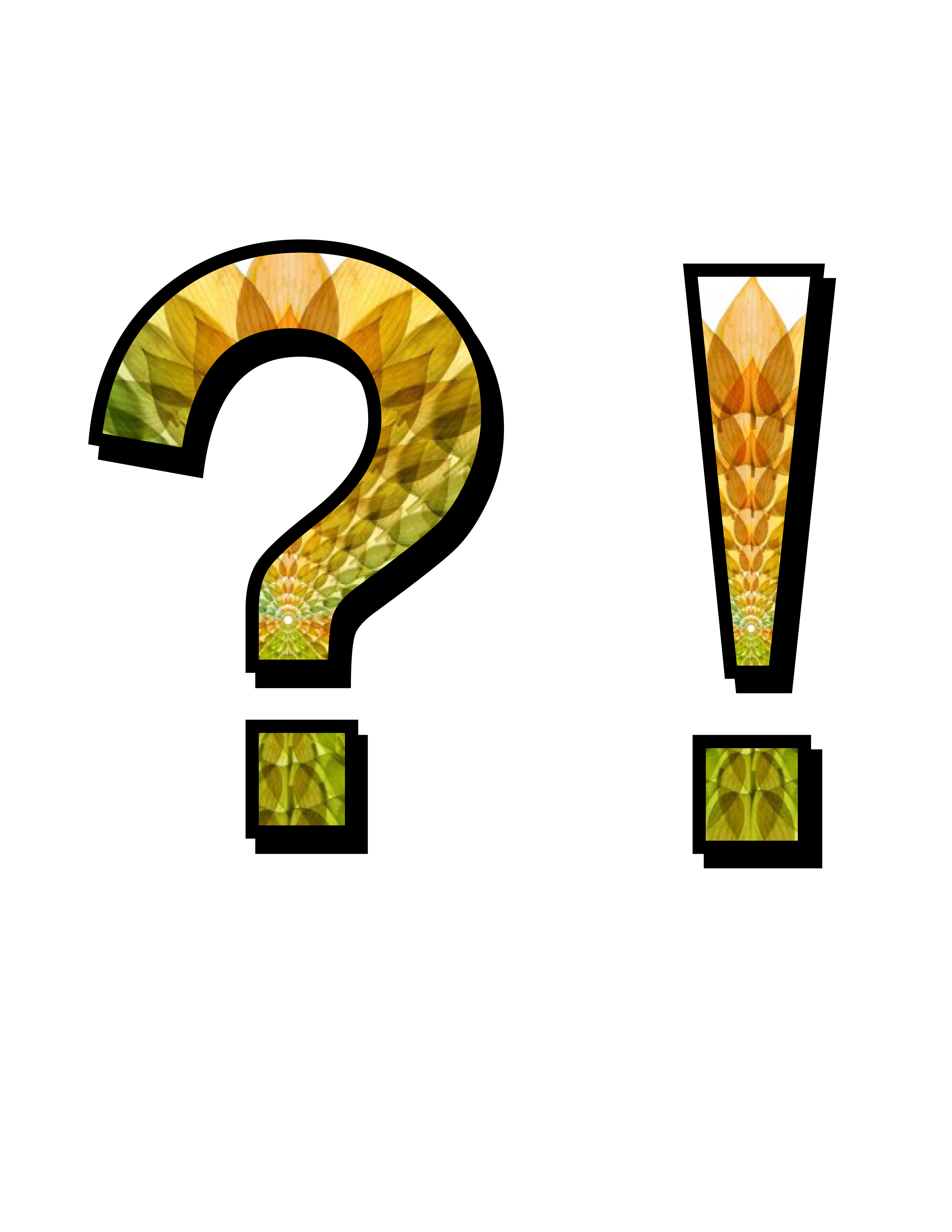 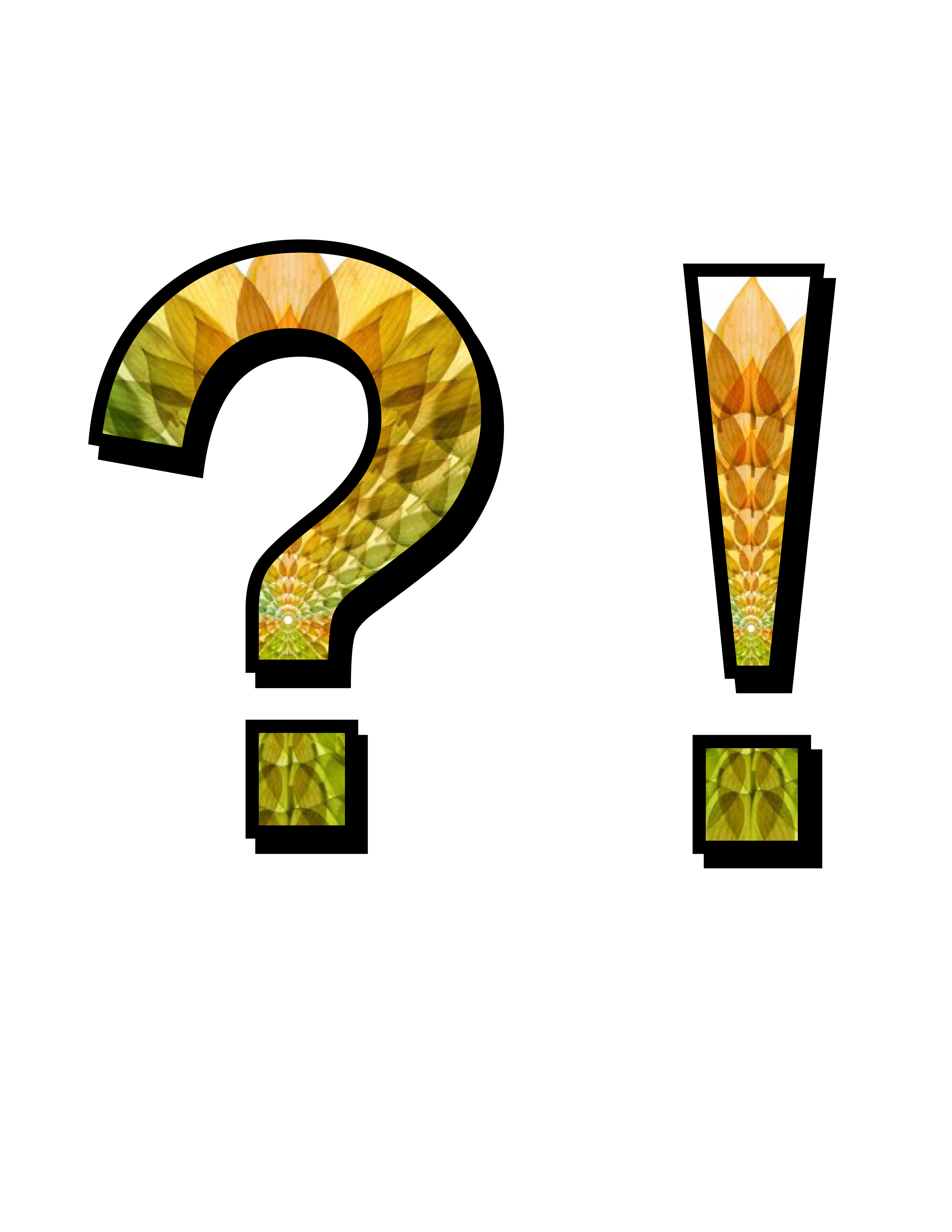 PROBLEM
SOLUTION
Description …
Description …